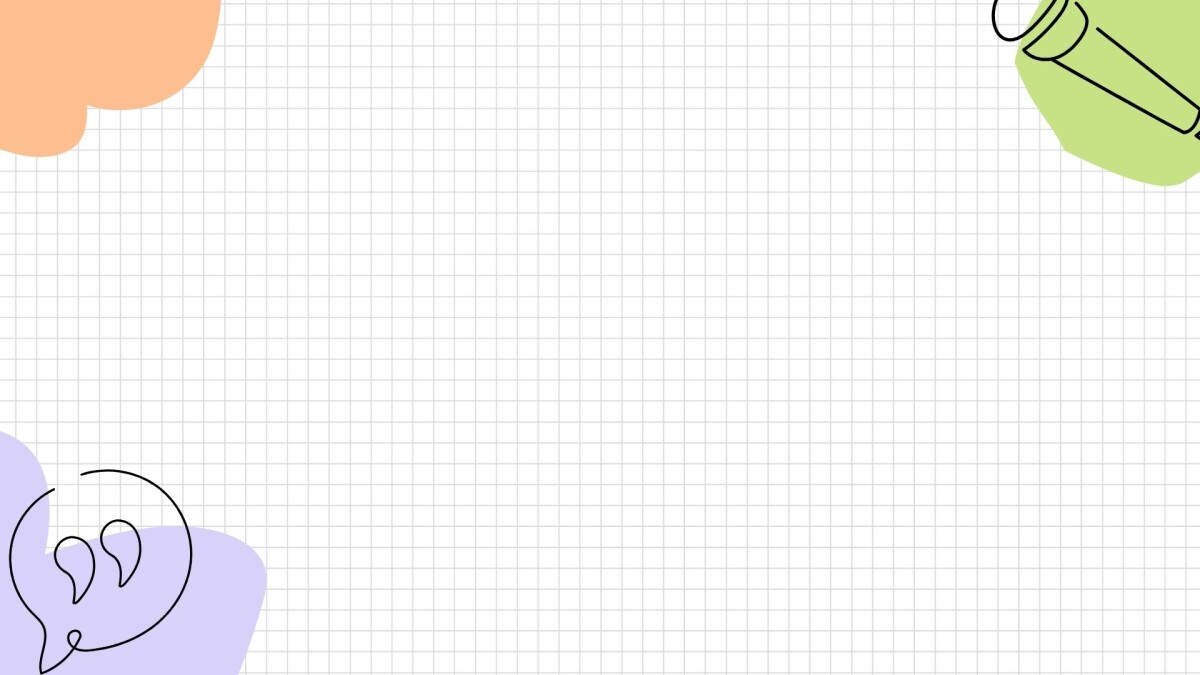 UBND QUẬN LONG BIÊN
Trường Mầm non Ban Mai Xanh
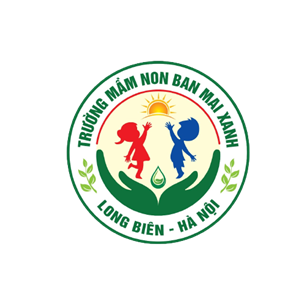 Lĩnh vực phát triển nhận thức
Hoạt động làm quen với toán
Đề tài: Dạy trẻ nhận biết, phân biệt khối cầu, khối trụ
Lứa tuổi: Mẫu giáo Lớn 5 - 6 tuổi
Giáo viên: Vũ Hồng Linh
Năm học: 2024 - 2025
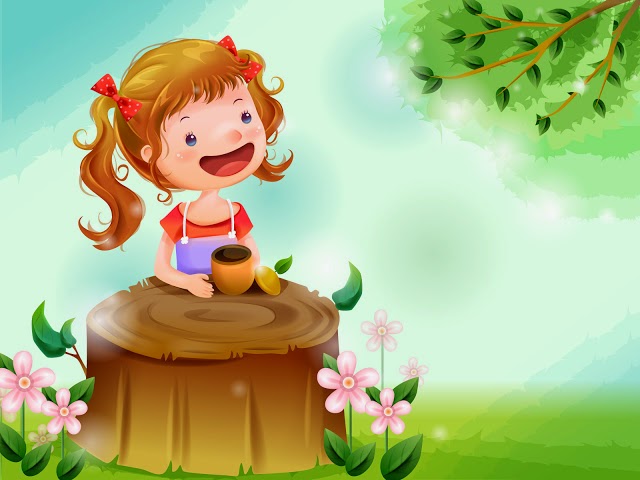 Bài thơ
“Ước mơ của bé”
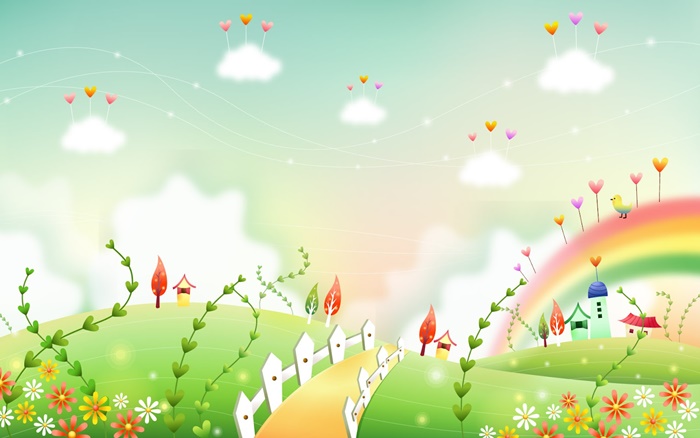 Nhận biết khối cầu-khối trụ
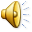 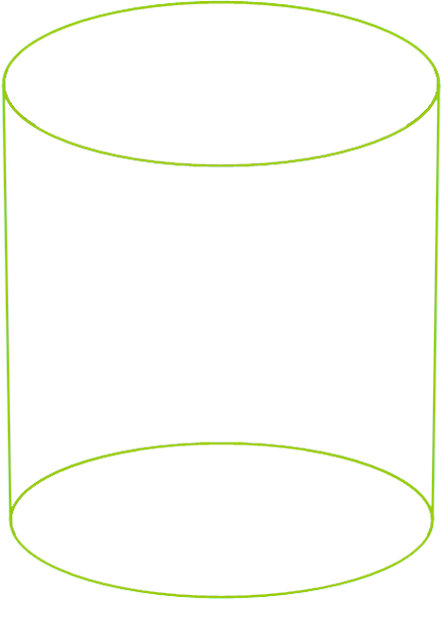 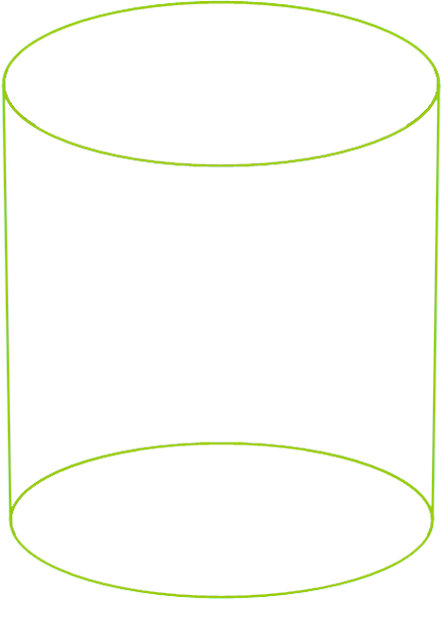 Khối trụ
Khối trụ
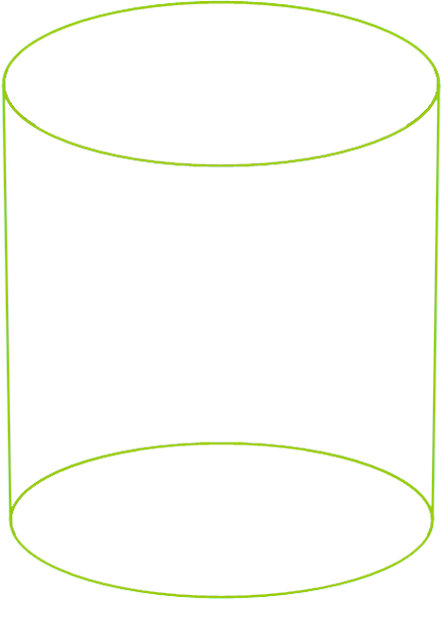 1
1. Hai mặt phẳng là 2 hình tròn
[Speaker Notes: Giáo viên click mouse lần lượt qua các nút theo hướng từ trái qua phải, để trình bày hình vẽ minh hoa các đặc tính của khối trụ.]
Khối trụ
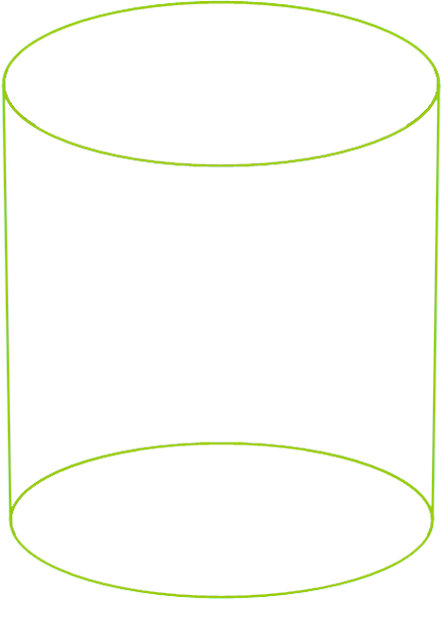 1
1. Hai mặt phẳng là 2 hình tròn
2
2. Mặt cong bao quanh
[Speaker Notes: Giáo viên click mouse lần lượt qua các nút theo hướng từ trái qua phải, để trình bày hình vẽ minh hoa các đặc tính của khối trụ.]
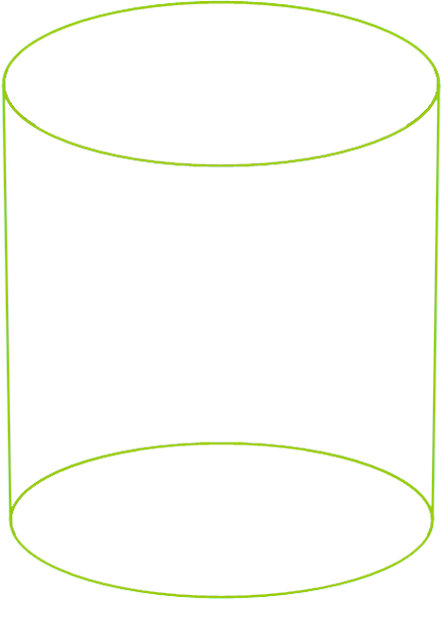 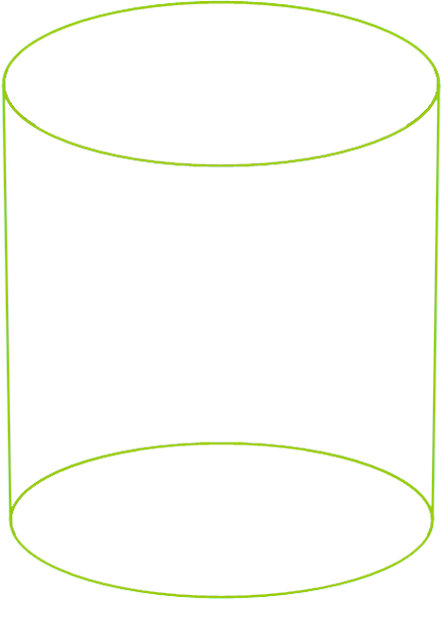 Khối trụ
1
3
1. Hai mặt phẳng
3. Chồng được lên nhau
2
2. Mặt cong bao quanh.
[Speaker Notes: Giáo viên click mouse lần lượt qua các nút theo hướng từ trái qua phải, để trình bày hình vẽ minh hoa các đặc tính của khối trụ.]
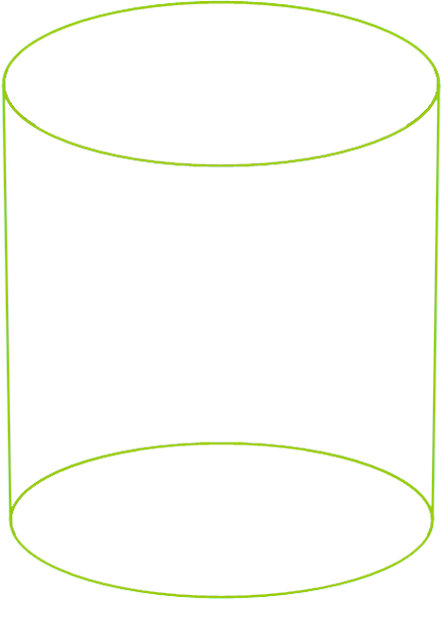 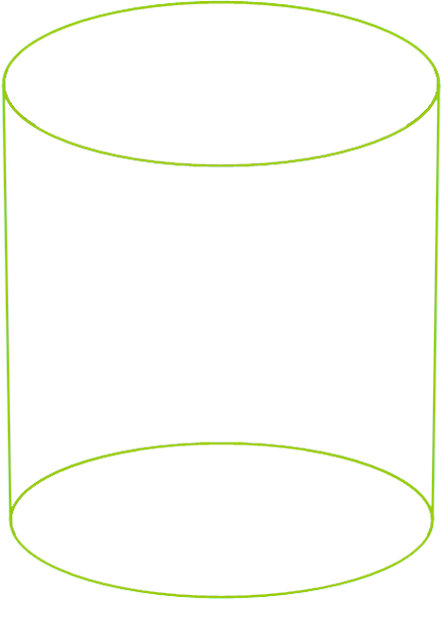 1
3
1. Hai mặt phẳng
3. Chồng được lên nhau
2
2. Mặt cong bao quanh
Khối trụ
4
4. Khối trụ chỉ lăn được 2 phía
[Speaker Notes: Giáo viên click mouse lần lượt qua các nút theo hướng từ trái qua phải, để trình bày hình vẽ minh hoa các đặc tính của khối trụ.]
Khối cầu
Khối cầu
1
1. Mặt bao xung quanh đều cong
[Speaker Notes: Giáo viên click mouse lần lượt qua các nút theo hướng từ trái qua phải, để trình bày hình vẽ minh hoa các đặc tính của khối cầu.]
Khối cầu
2
2. Lăn được về nhiều phía
3
Không chồng được lên nhau
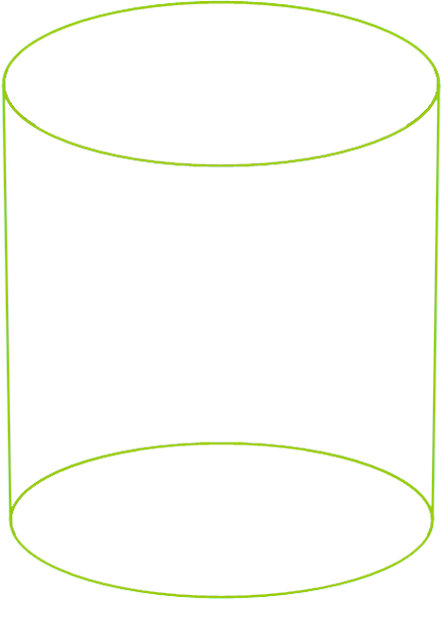 So s¸nh ®iÓm gièng nhau vµ kh¸c nhau
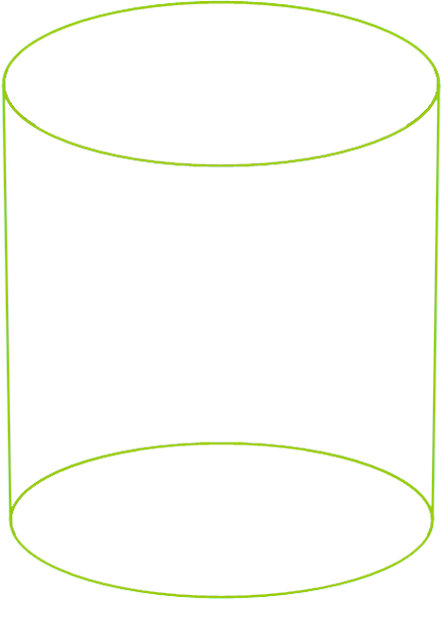 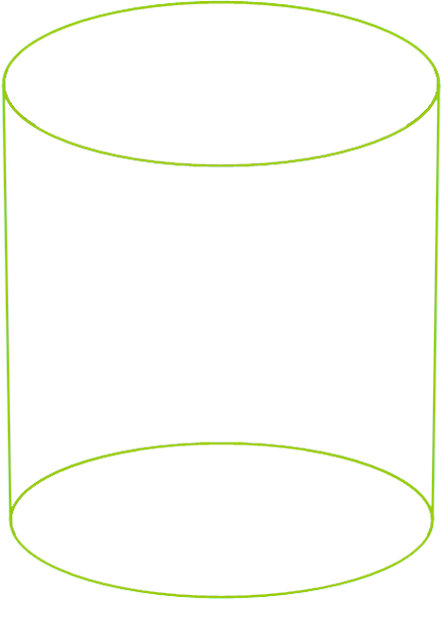 Gièng nhau:
Cã mÆt cong bao quanh vµ ®Òu l¨n ®­îc
[Speaker Notes: Giáo viên click mouse lần lượt qua các nút theo hướng từ trái qua phải, để trình bày hình vẽ minh hoa các đặc tính của khối trụ.]
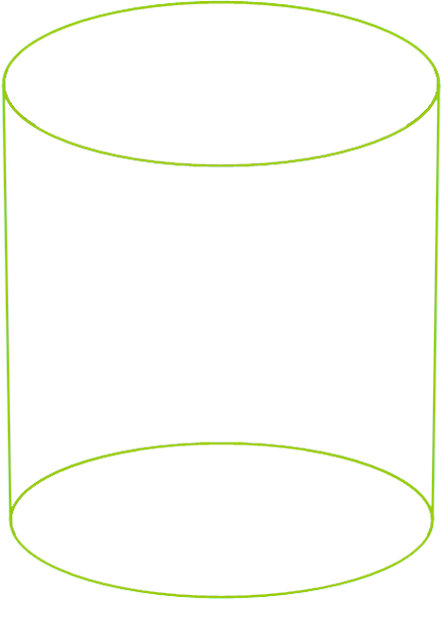 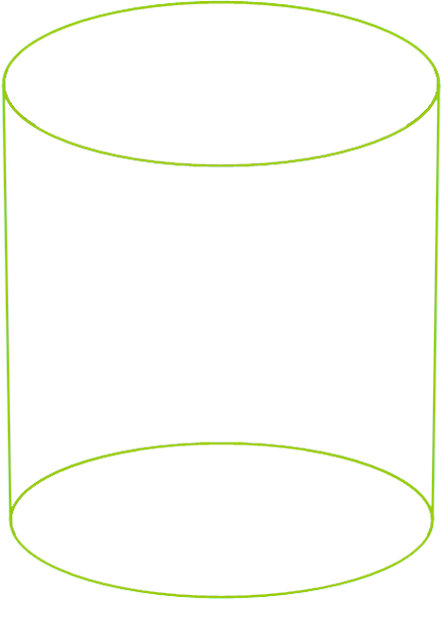 Kh¸c nhau:
Khối cầu không chồng được
Khối trụ chồng được
Khèi cÇu vµ khèi trụ kh¸c nhau
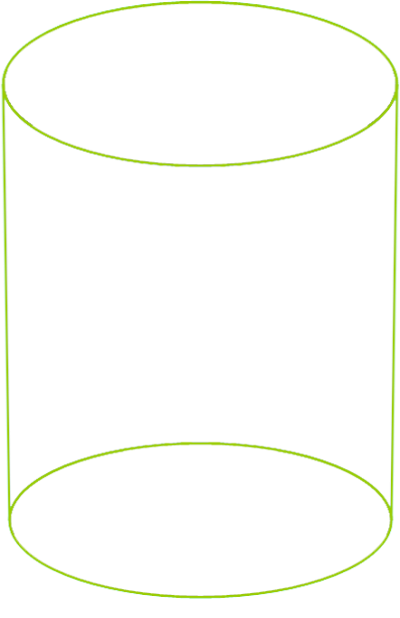 Khối cầu lăn được nhiều phía
Khối trụ lăn được 2 phía
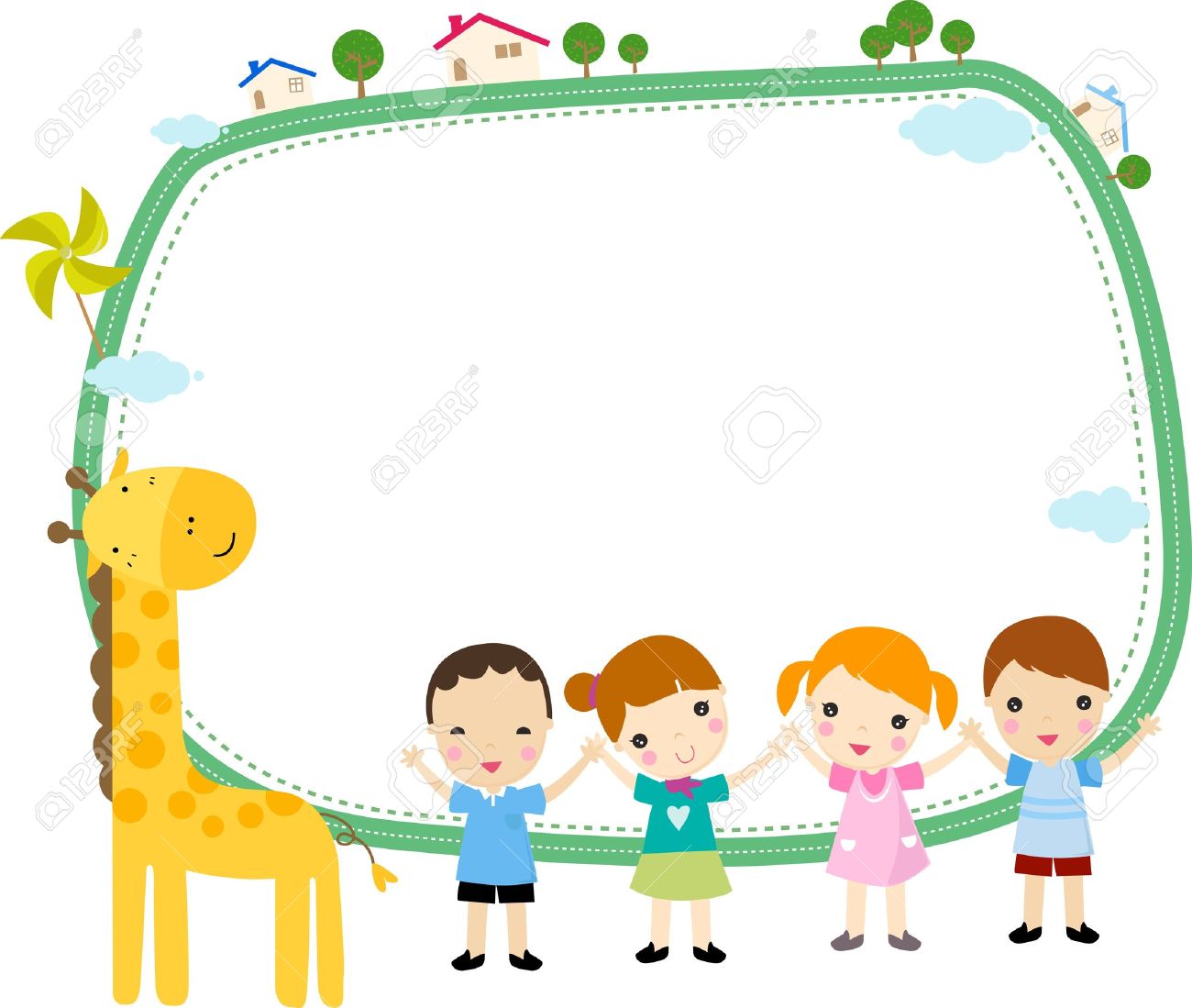 Trò chơi
Ai nhanh nhất
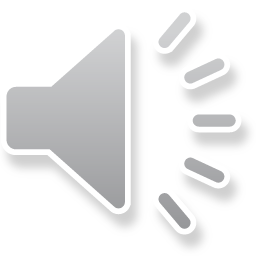 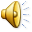 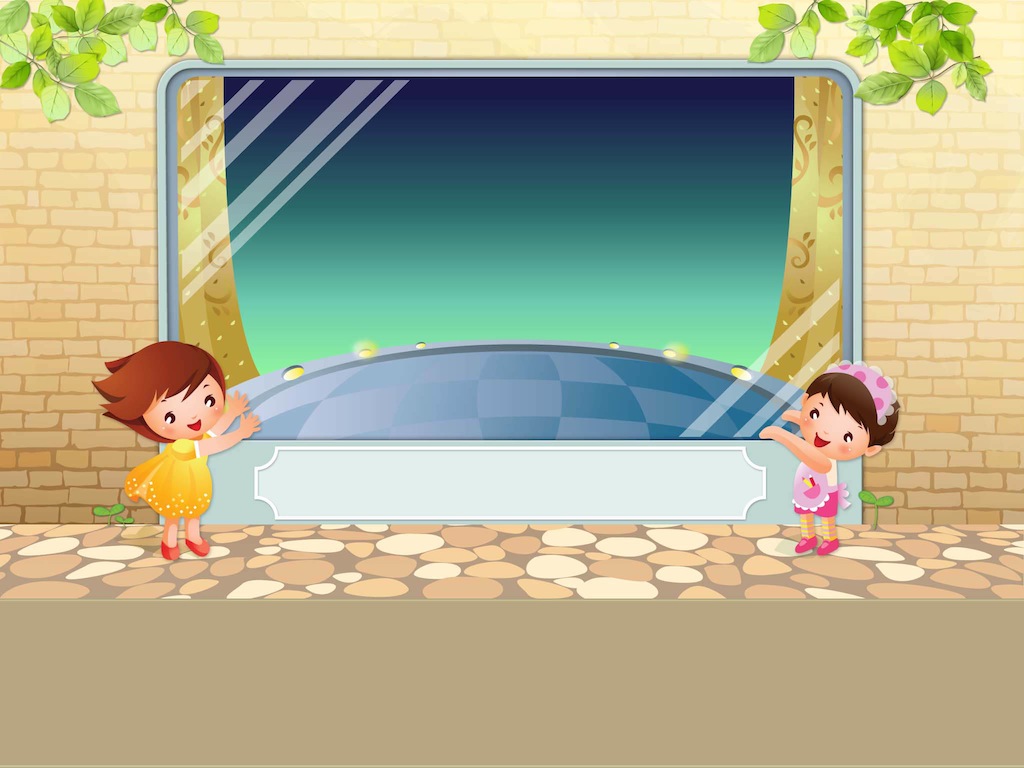 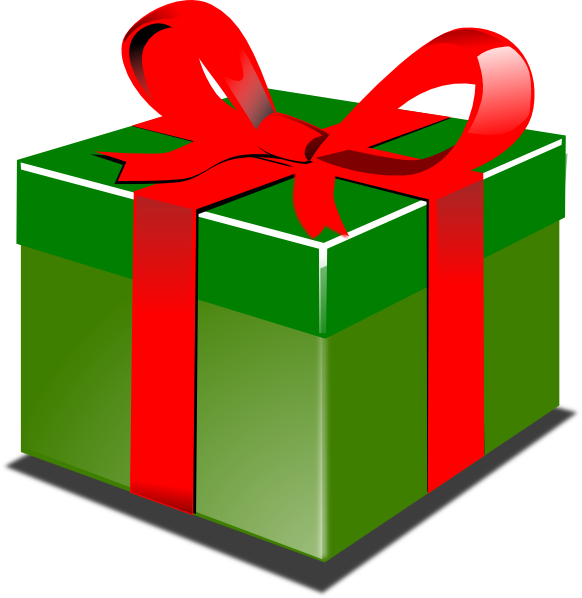 Trò chơi
Chiếc hộp kì diệu
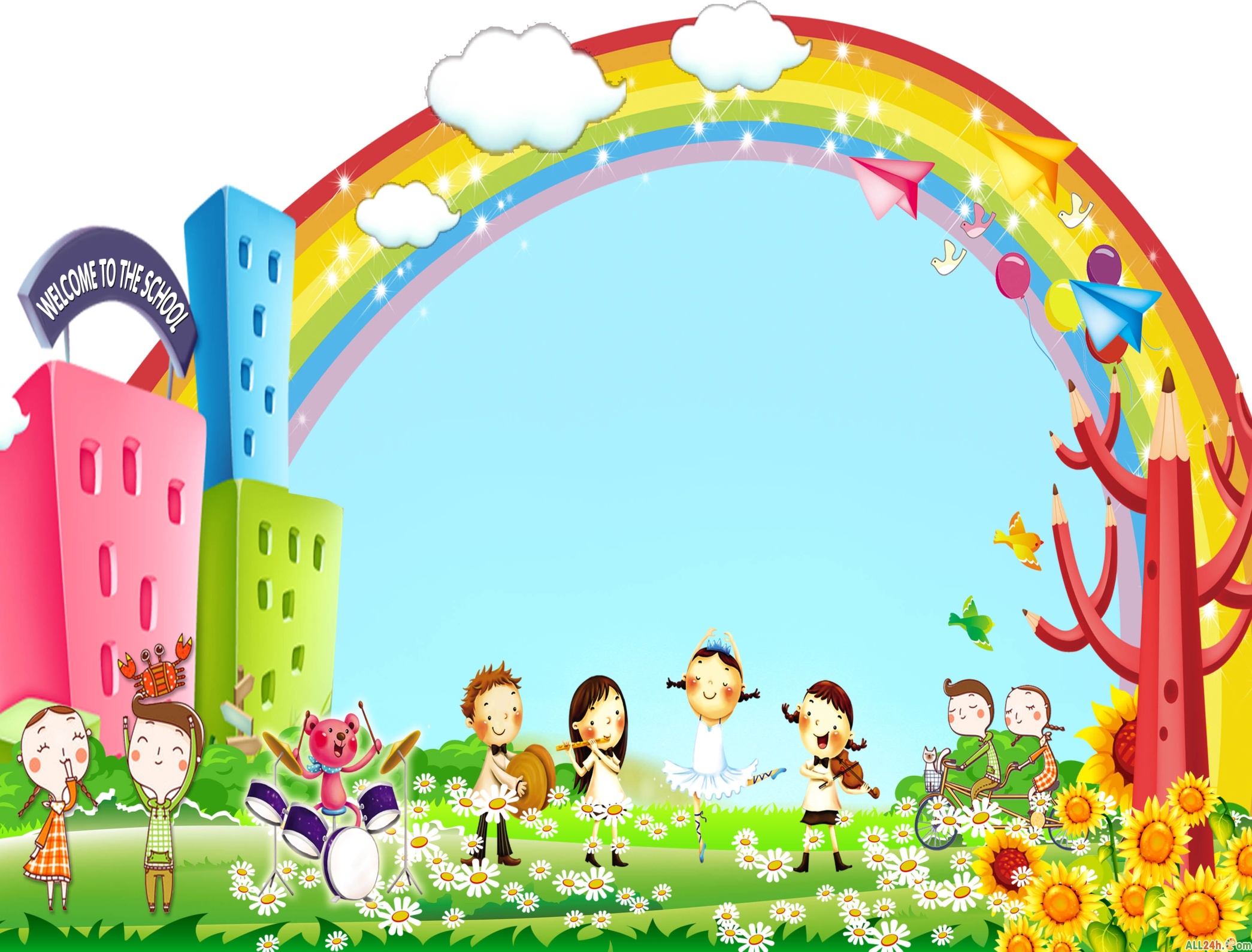 Bài hát
“Trái đất này là của chúng mình”
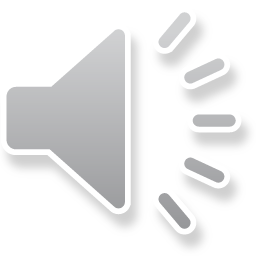 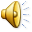 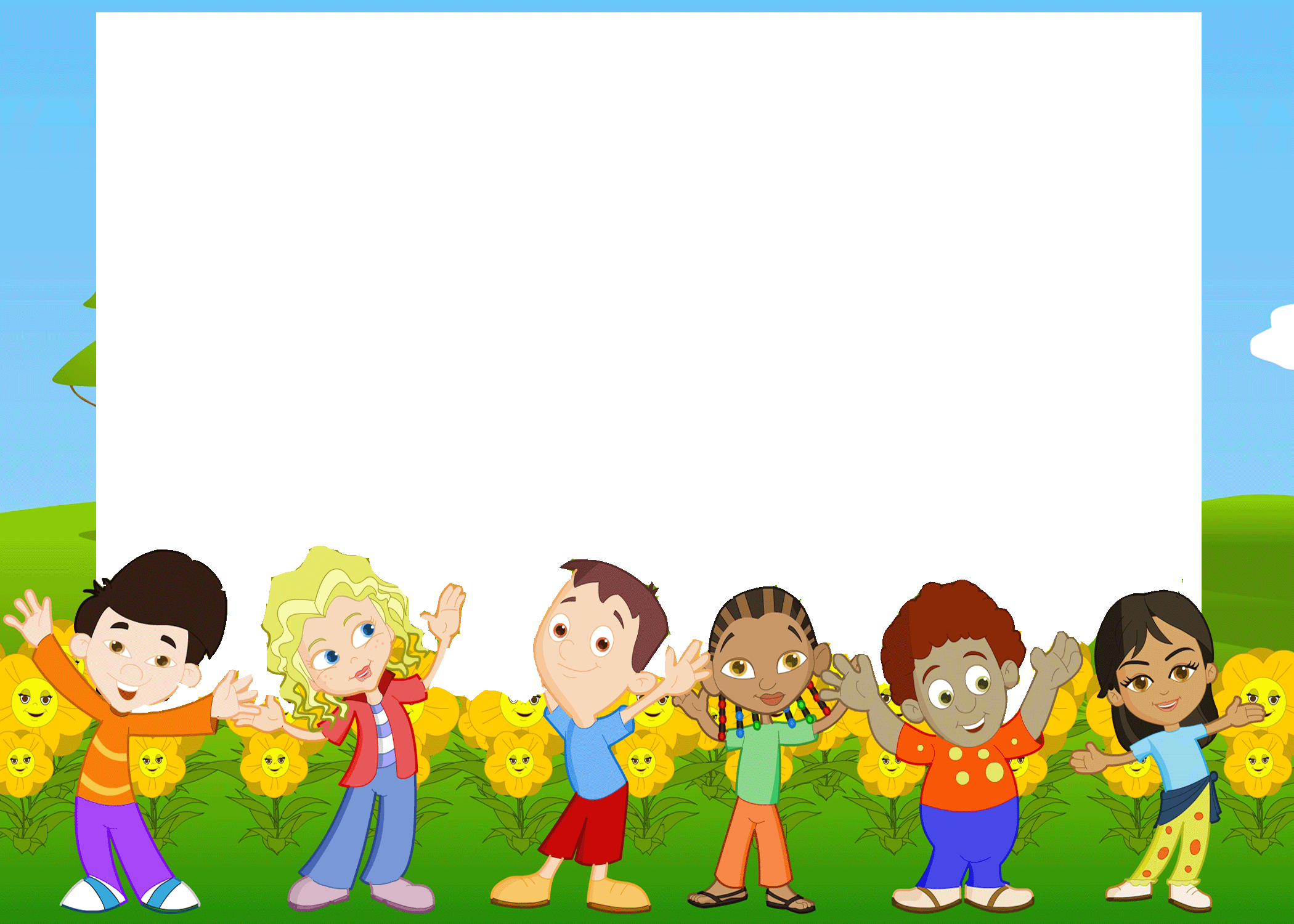 Xin chân thành cảm ơn các cô và các con!